Tuần Thánh
Thứ HaiTuần Thánh
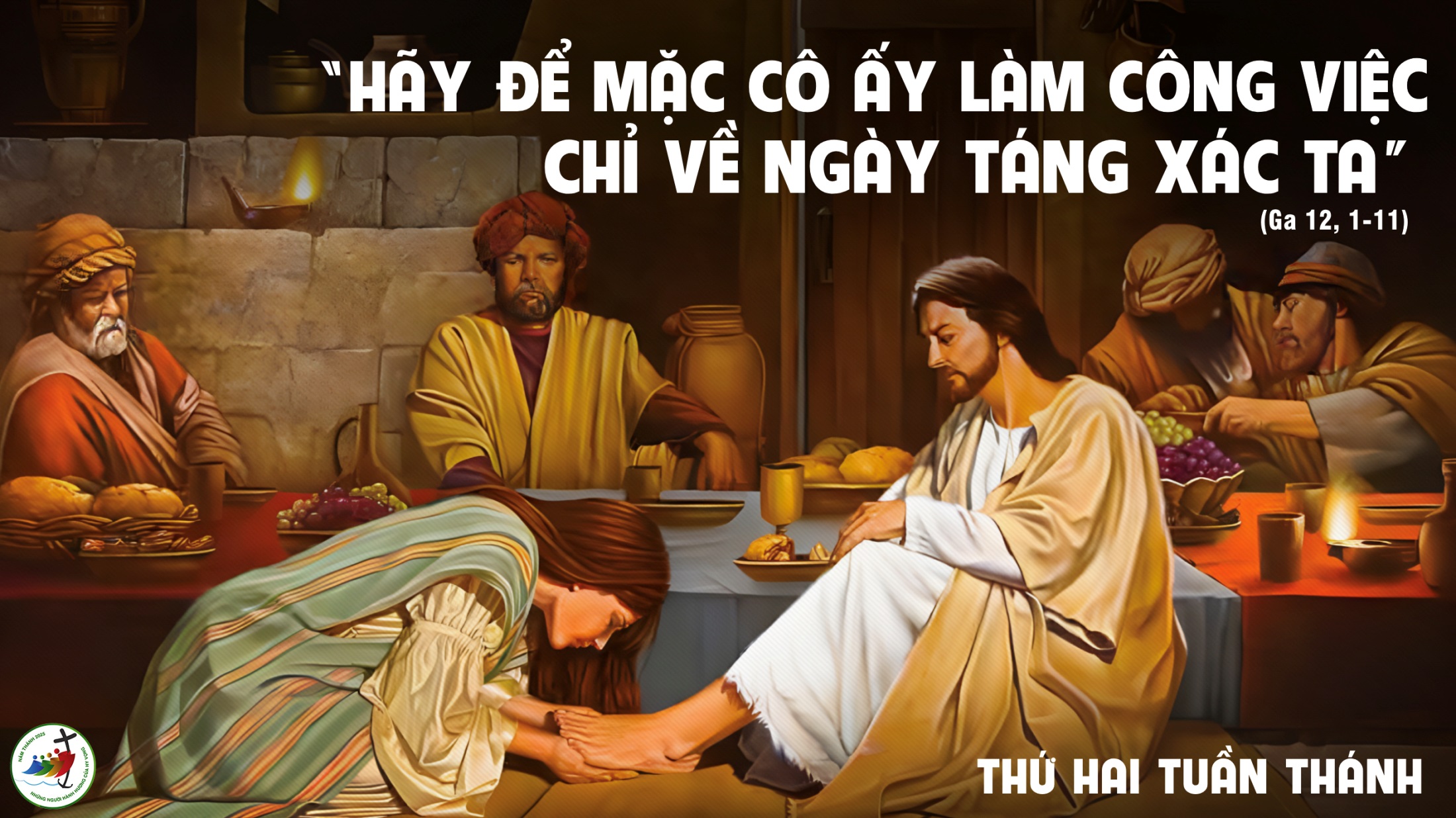 Bài đọc 1
Người sẽ không kêu to, không nói lớn, không để ai nghe tiếng giữa phố phường.
Bài trích sách ngôn sứ I-sai-a.
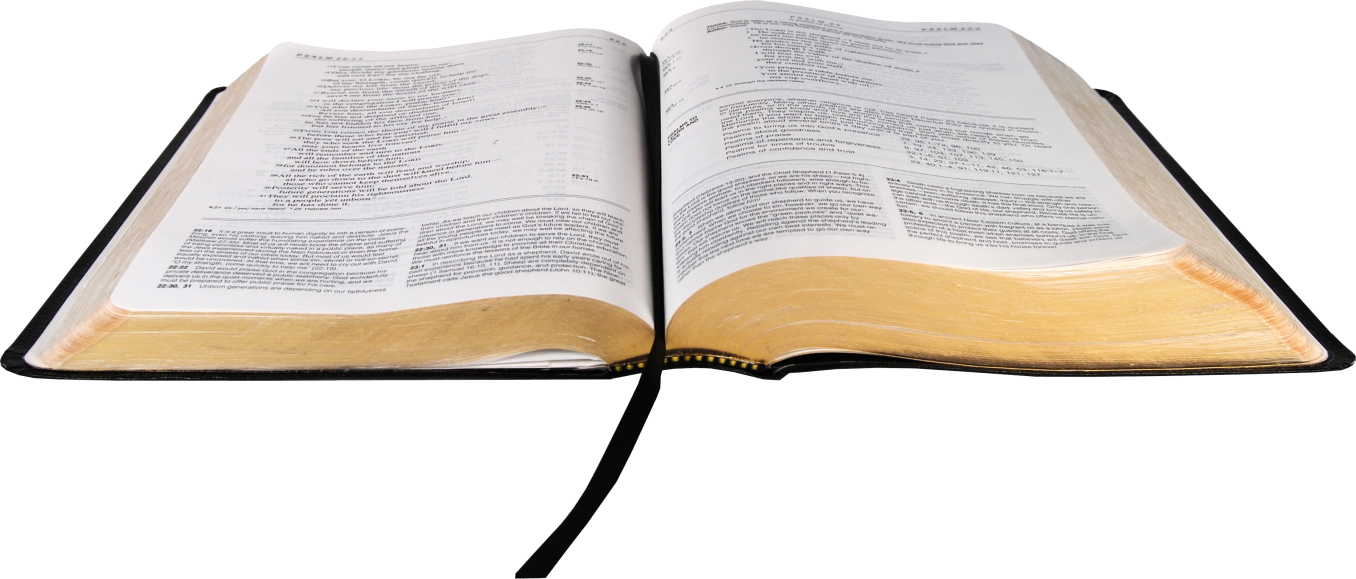 Chúa là nguồn ánh sáng va ơn cứu độ của tôi.
Đáp Ca:
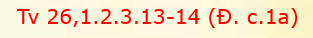 Tung Hô Tin Mừng:
Muôn lạy Vua Ki-tô, chỉ có Ngài thương đến thần dân tội lỗi.
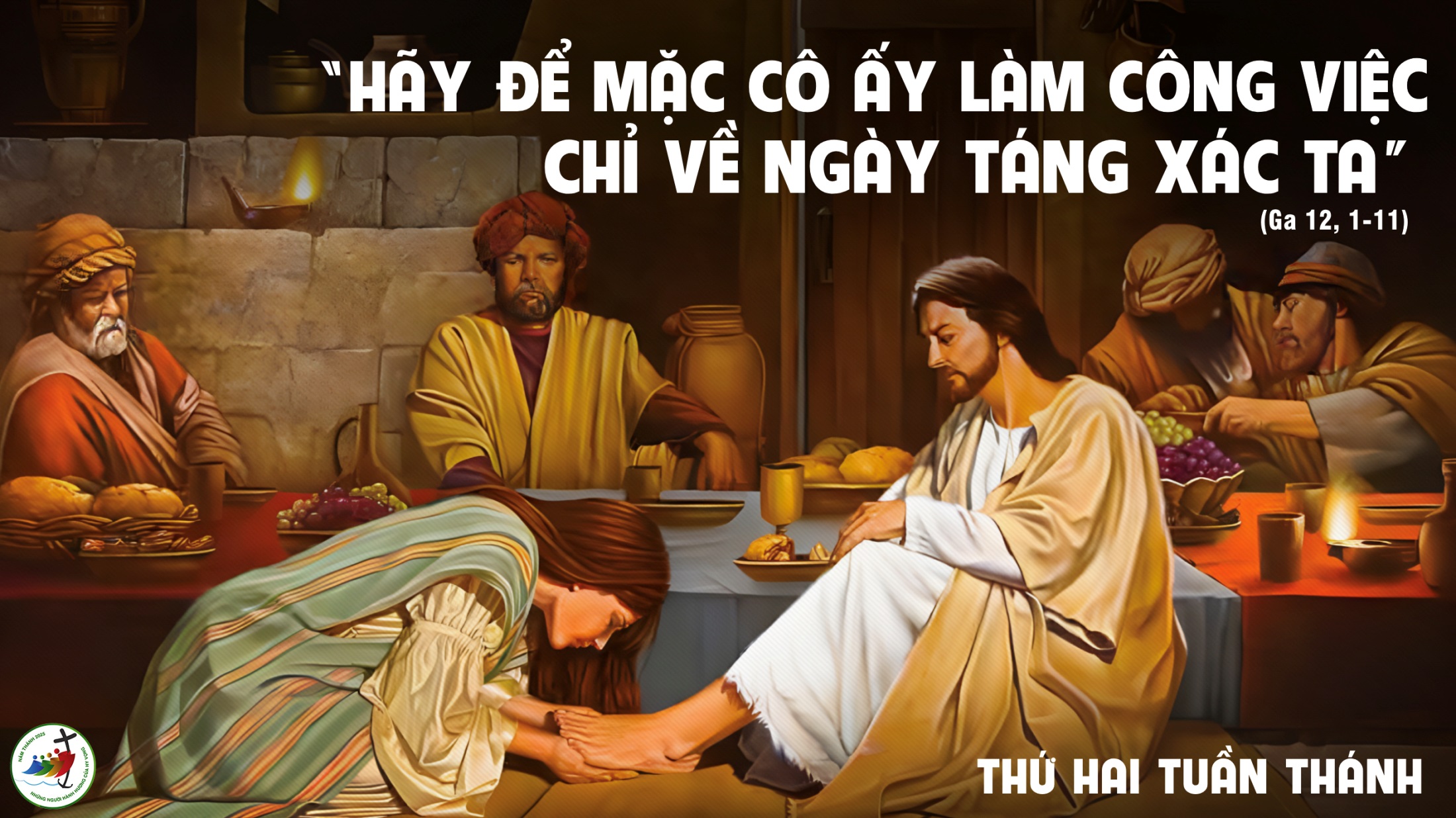 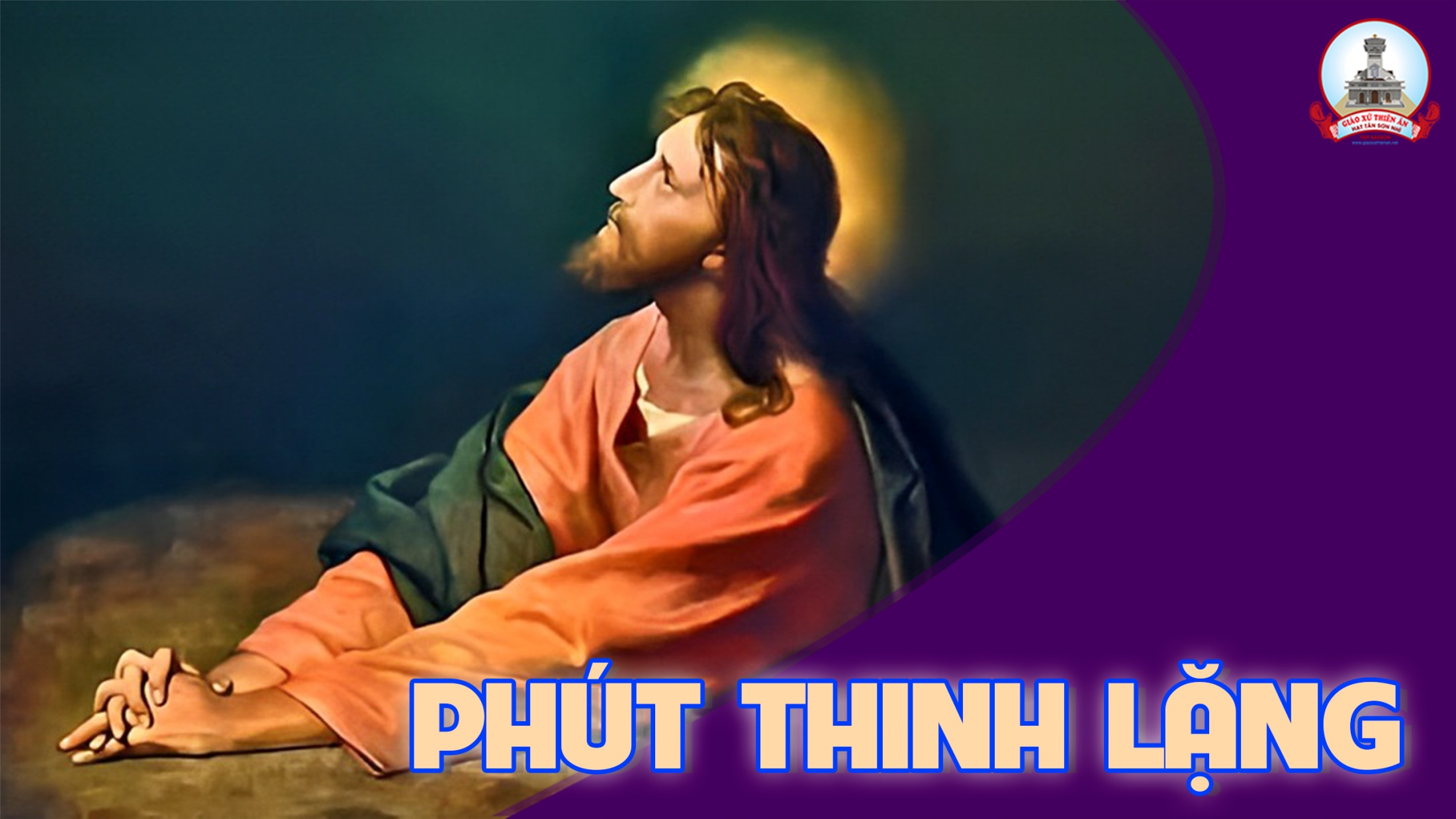 Thứ BaTuần Thánh
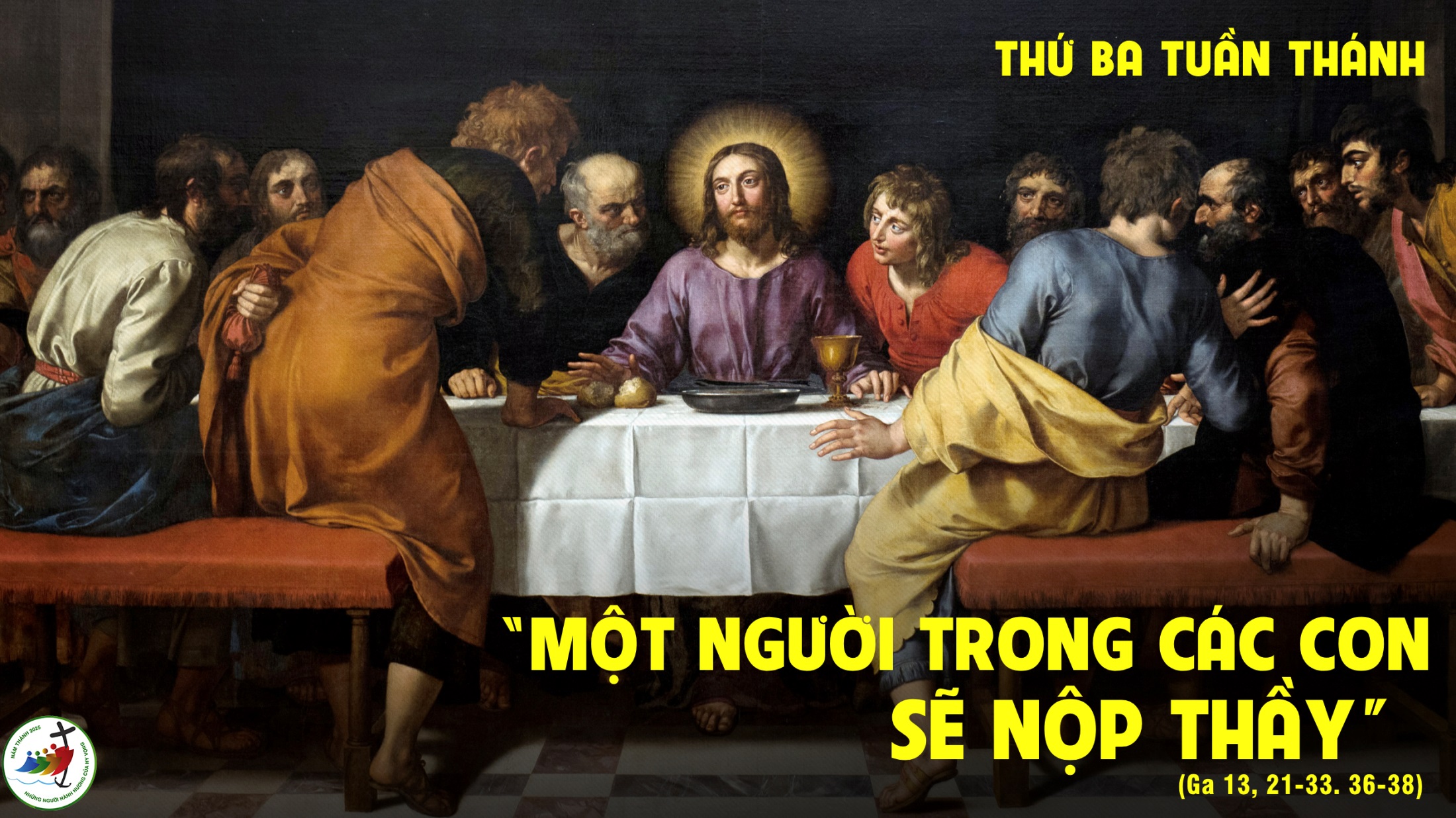 Bài đọc 1
Ta đặt ngươi làm ánh sáng muôn dân, để ngươi đem ơn cứu độ của Ta đến tận cùng trái đất.
Bài trích sách ngôn sứ I-sai-a.
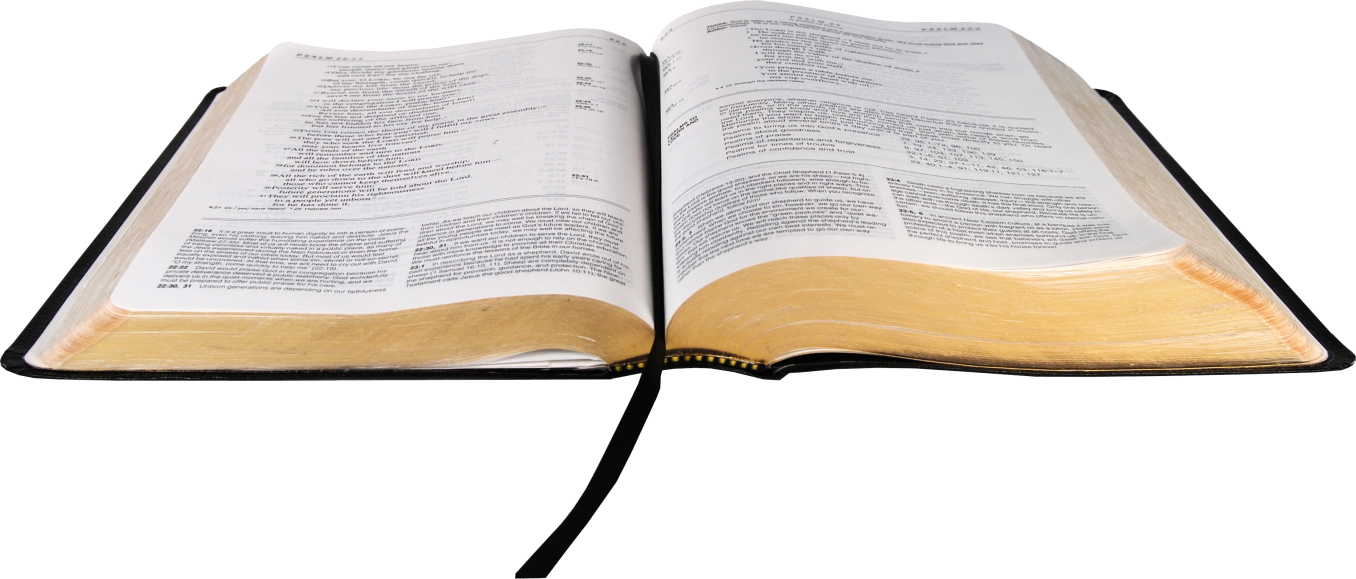 Lạy Chúa, miệng con sẽ tường thuật ơn cứu độ Ngài ban.
Đáp Ca:
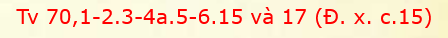 Tung Hô Tin Mừng:
Muôn lạy Vua Ki-tô, vì vâng lời Thánh Phụ, Ngài đã chịu dẫn đi đóng đinh vào thập giá, như con chiên hiền lành bị dẫn đi làm thịt.
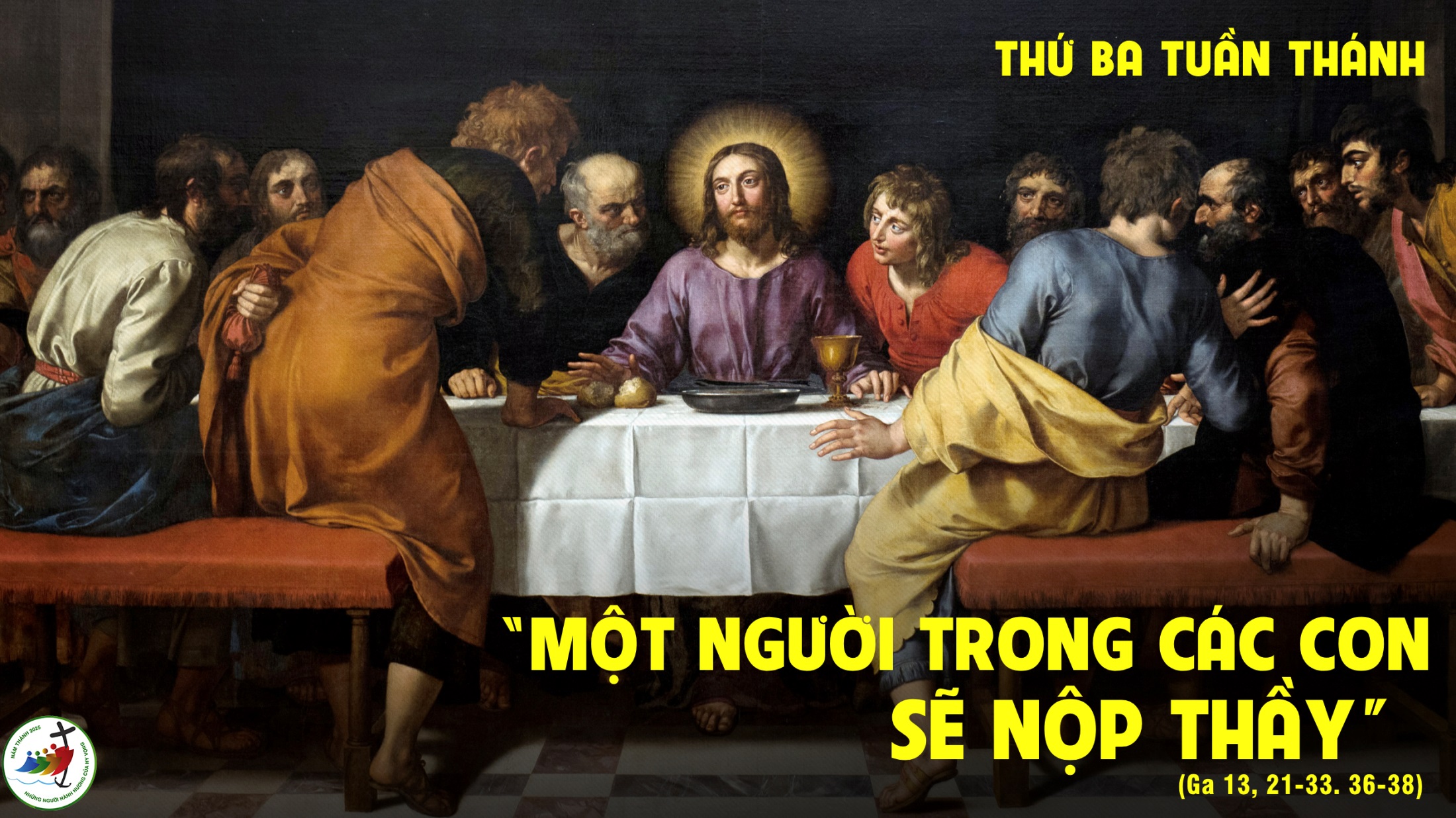 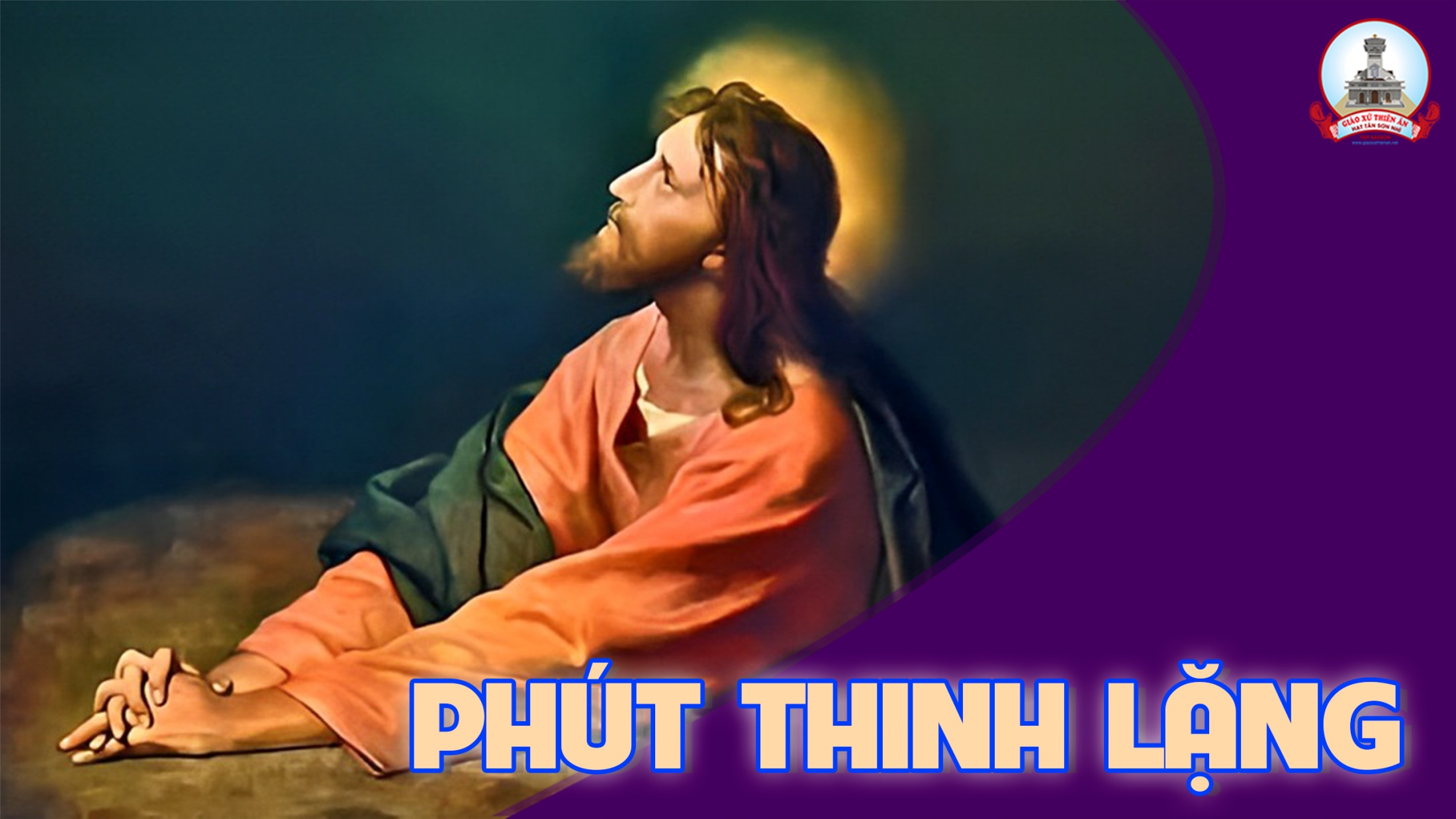 Thứ TưTuần Thánh
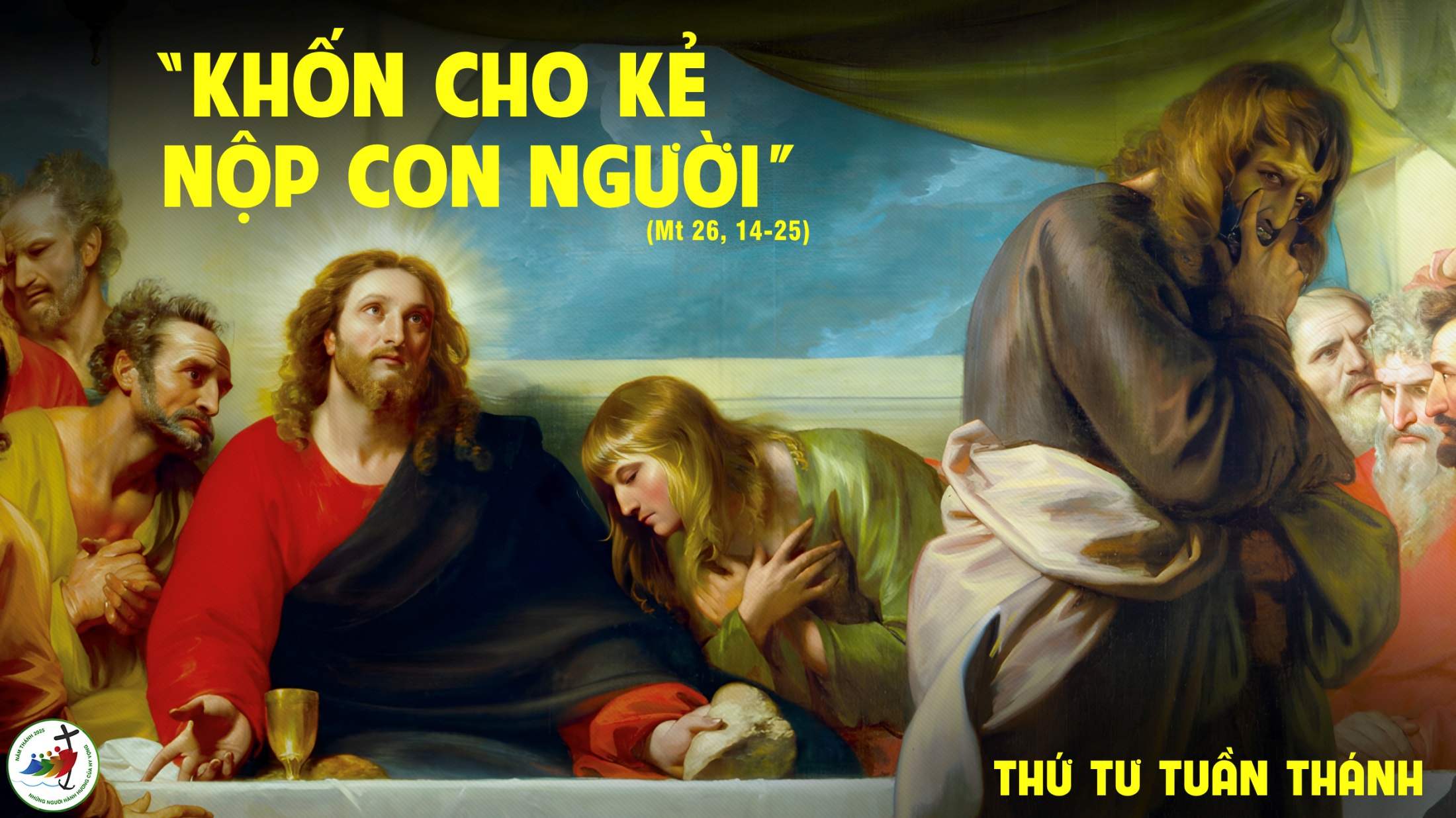 Bài đọc 1
Tôi đã không che mặt khi bị mắng nhiếc phỉ nhổ.
Bài trích sách ngôn sứ I-sai-a.
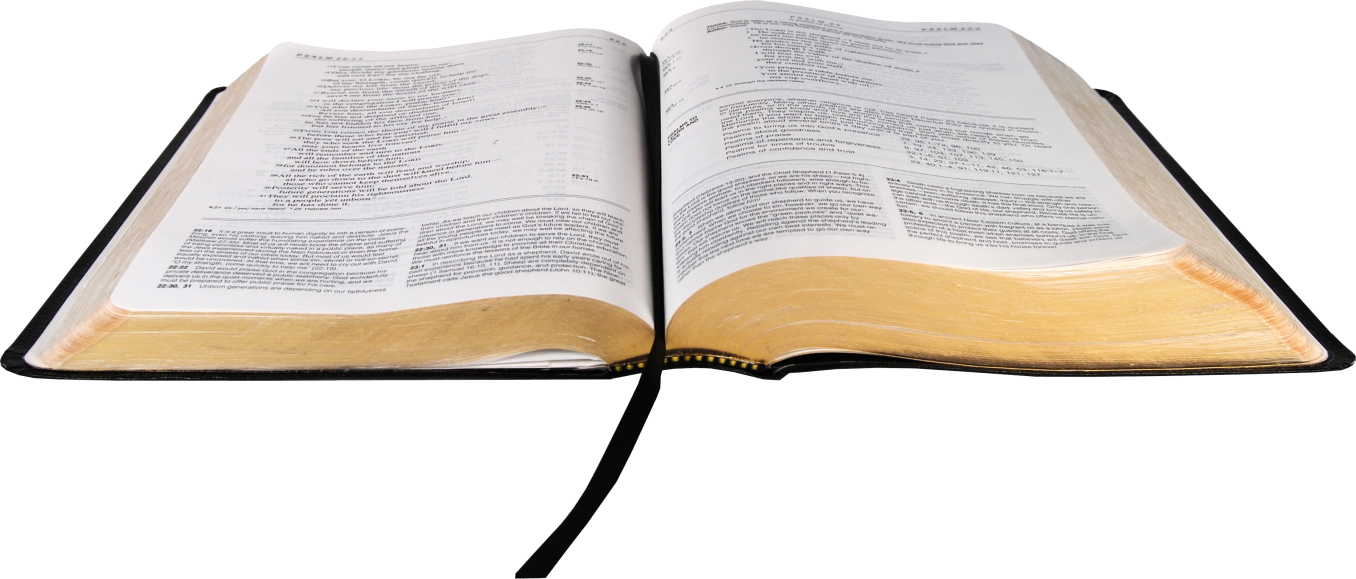 Lạy Chúa Trời, đây giờ phút thi ân, xin đáp lại, vì ơn cả nghĩa dày.
Đáp Ca:
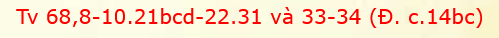 Tung Hô Tin Mừng:
Muôn lạy Vua Ki-tô, vì vâng lời Thánh Phụ, Ngài đã chịu dẫn đi đóng đinh vào thập giá, như con chiên hiền lành bị dẫn đi làm thịt.
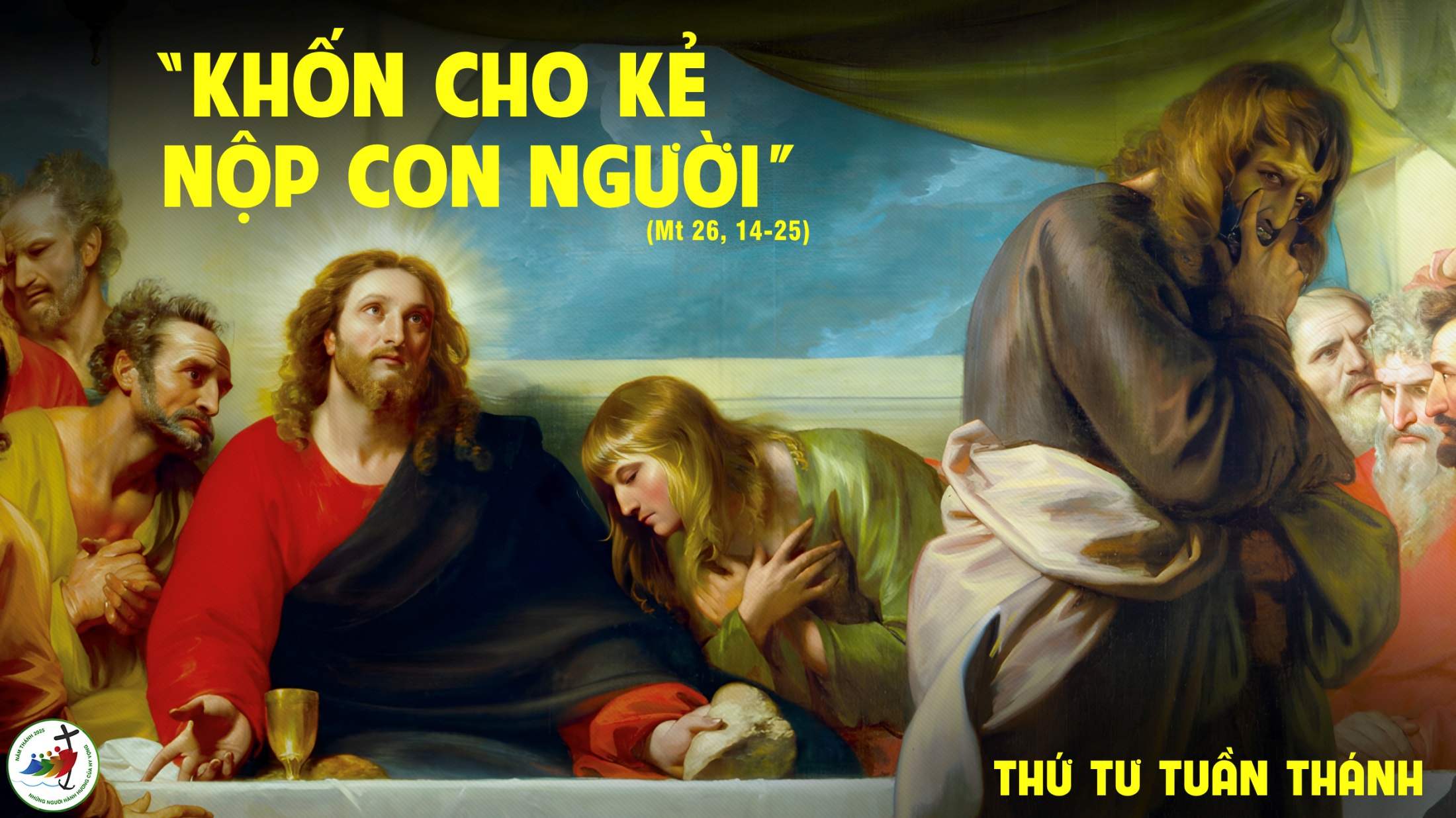 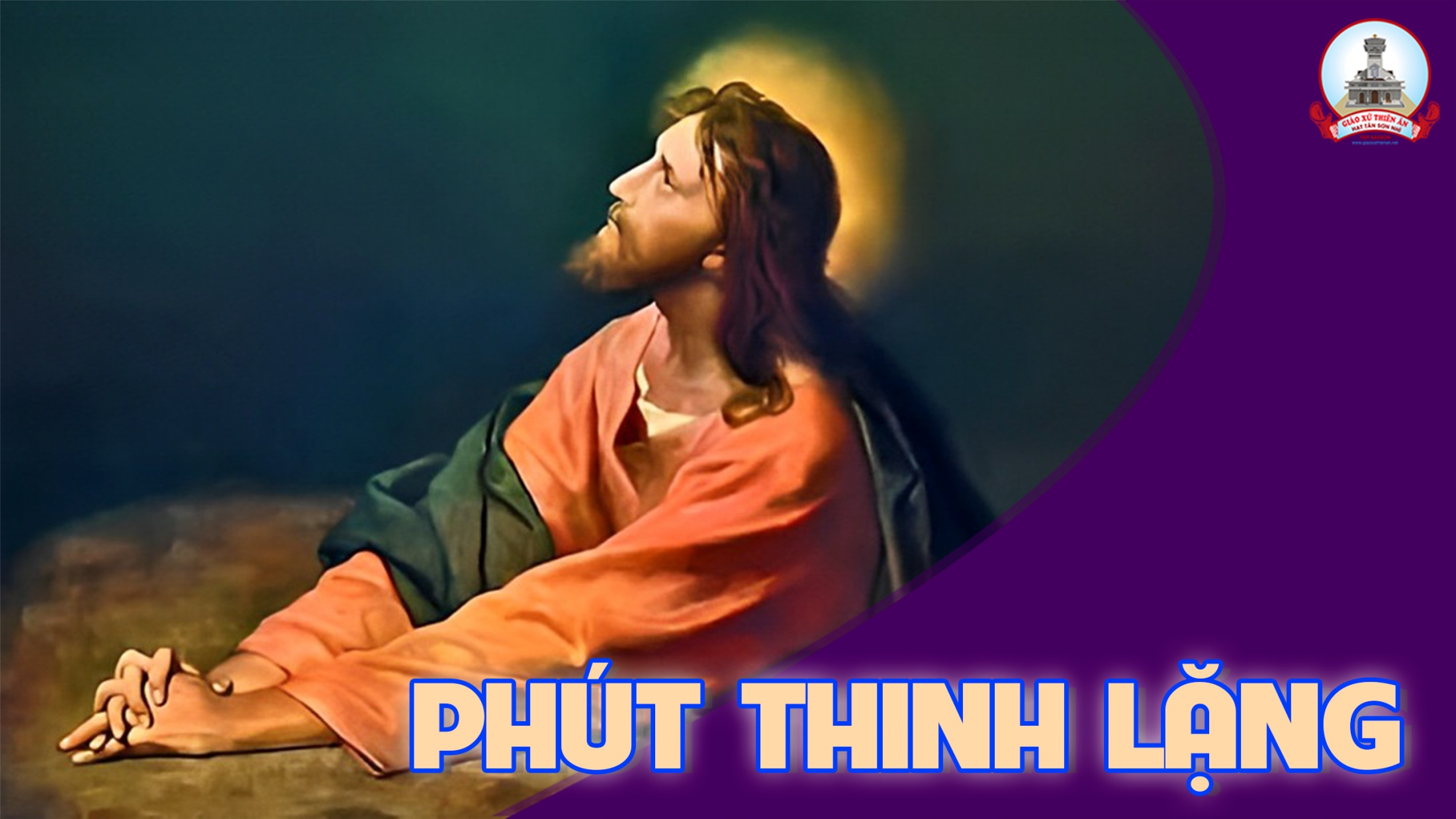 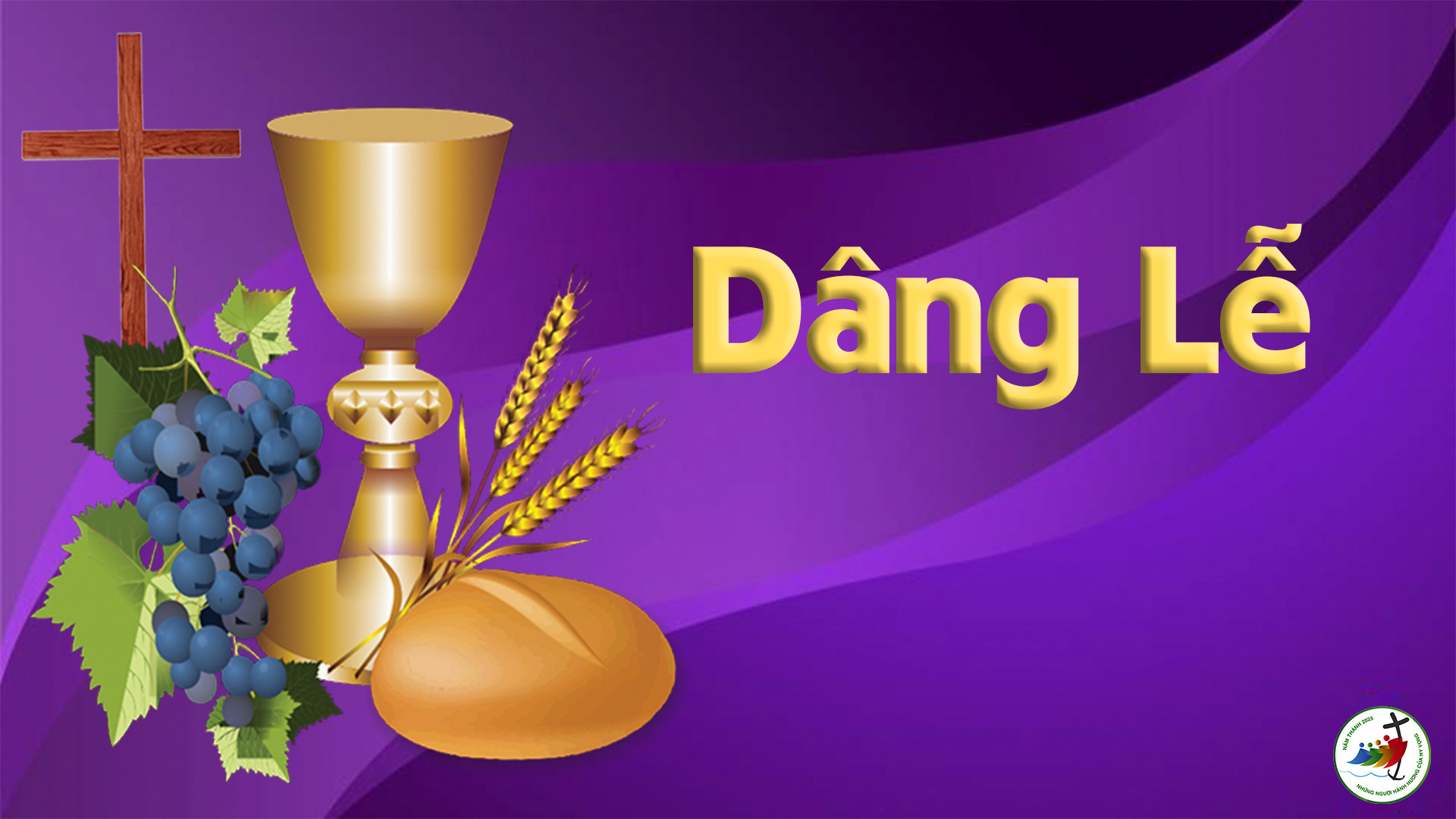 Thứ NămTuần ThánhThánh Lễ Làm Phép Dầu
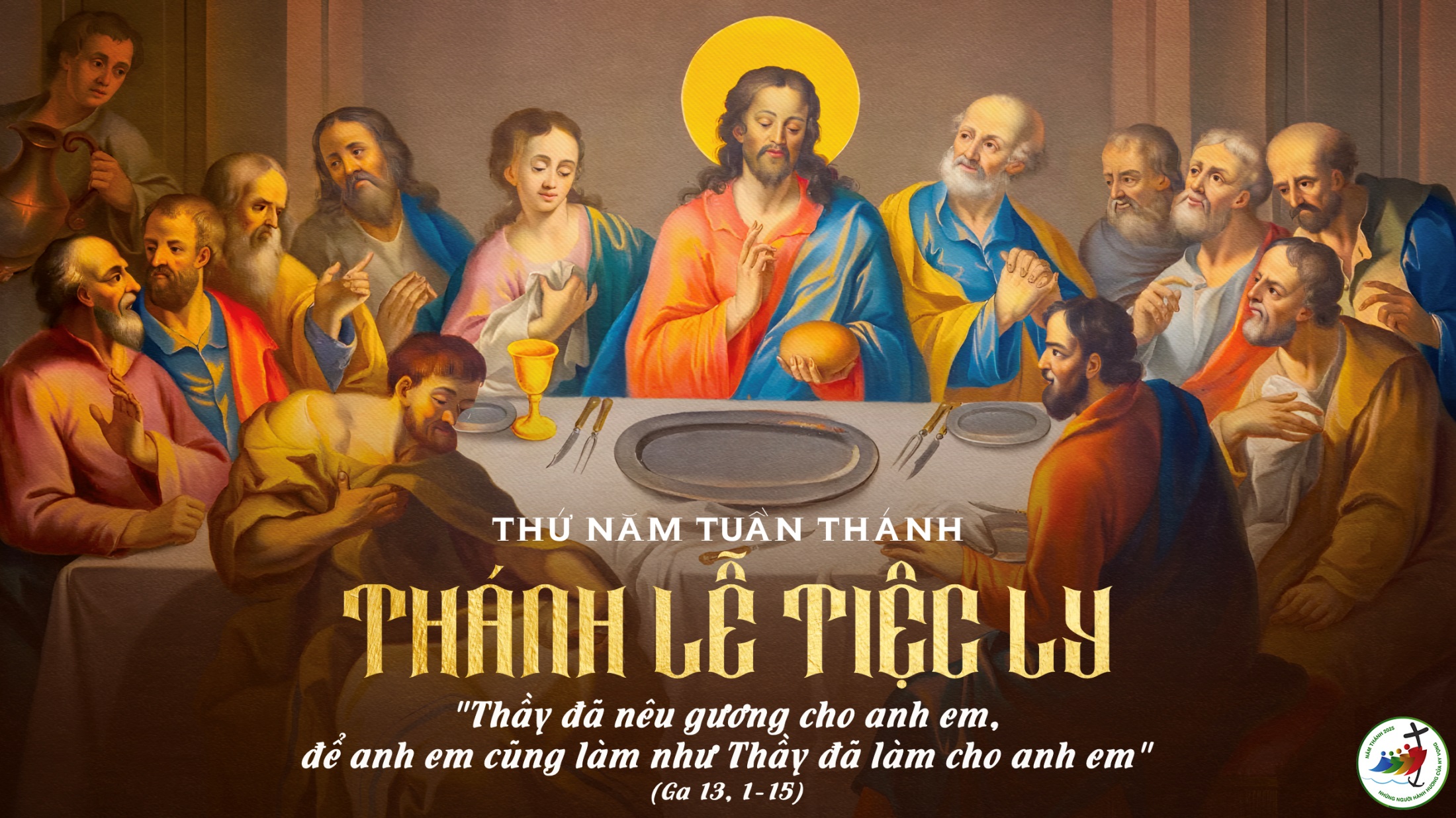 KINH VINH DANH
Chủ tế: Vinh danh Thiên Chúa trên các tầng trời.A+B: Và bình an dưới thế cho người thiện tâm.
A: Chúng con ca ngợi Chúa.
B: Chúng con chúc tụng Chúa. A: Chúng con thờ lạy Chúa. 
B: Chúng con tôn vinh Chúa.
A: Chúng con cảm tạ Chúa vì vinh quang cao cả Chúa.
B: Lạy Chúa là Thiên Chúa, là Vua trên trời, là Chúa Cha toàn năng.
A: Lạy con một Thiên Chúa,            Chúa Giêsu Kitô.
B: Lạy Chúa là Thiên Chúa, là Chiên Thiên Chúa là Con Đức Chúa Cha.
A: Chúa xóa tội trần gian, xin thương xót chúng con.
B: Chúa xóa tội trần gian, xin nhậm lời chúng con cầu khẩn.
A: Chúa ngự bên hữu Đức Chúa Cha, xin thương xót chúng con.
B: Vì lạy Chúa Giêsu Kitô, chỉ có Chúa là Đấng Thánh.
Chỉ có Chúa là Chúa, chỉ có Chúa là đấng tối cao.
A+B: Cùng Đức Chúa Thánh Thần trong vinh quang Đức Chúa Cha. 
Amen.
Bài đọc 1
Đức Chúa đã xức dầu tấn phong tôi, sai đi báo tin mừng cho kẻ nghèo hèn, và tặng cho họ dầu thơm hoan lạc.
Bài trích sách ngôn sứ I-sai-a.
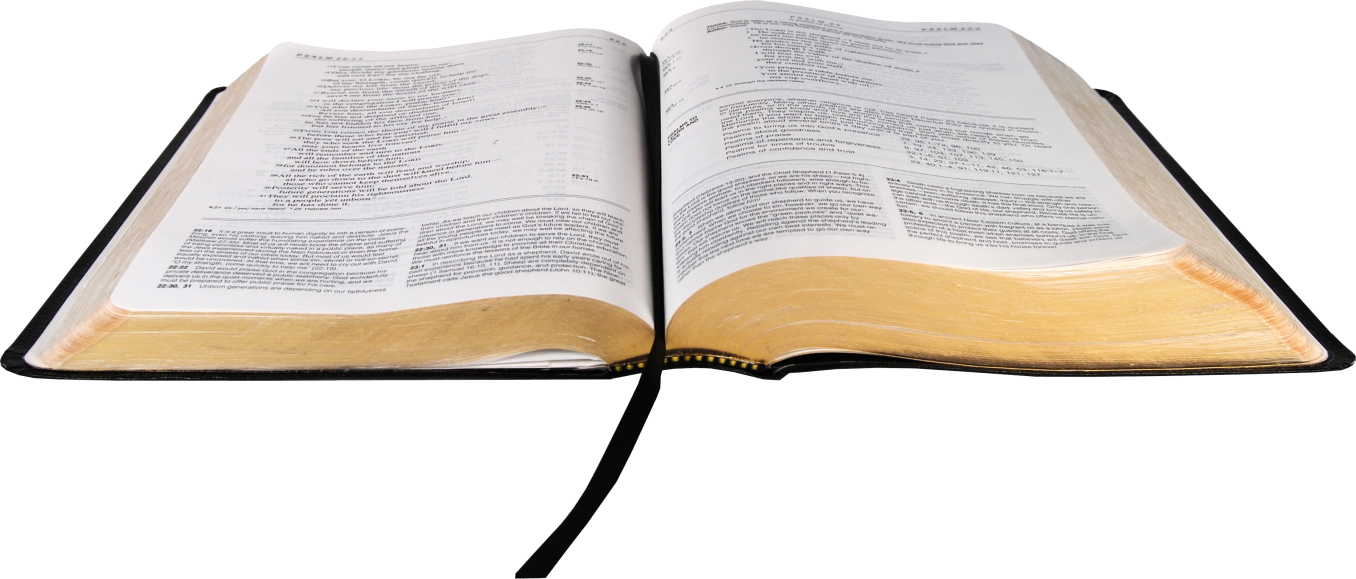 Lạy Chúa, tình thương Chúa, đời đời con ca tụng.
Đáp Ca:
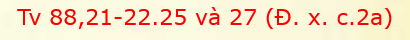 Bài đọc 2
Người đã làm cho chúng ta trở thành vương quốc và hàng tư tế để phụng sự Thiên Chúa là Cha của Người.
Bài trích sách Khải huyền của thánh Gio-an tông đồ.
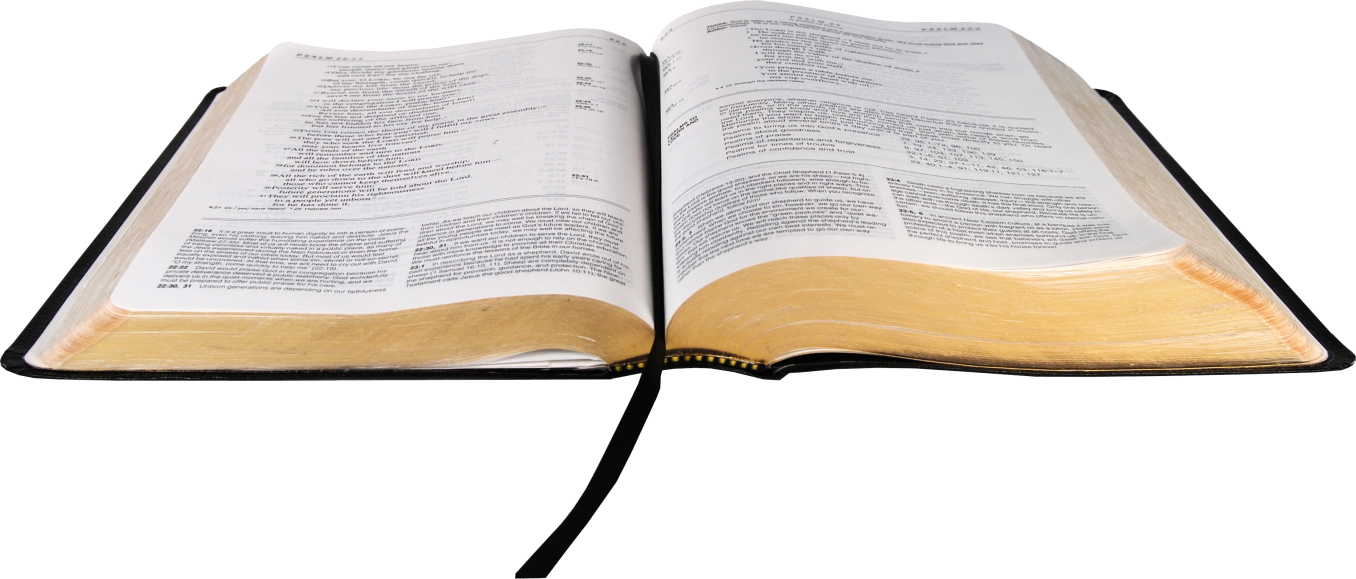 Tung Hô Tin Mừng:
Thần Khí Chúa ngự trên tôi, sai tôi đi loan báo Tin Mừng cho kẻ nghèo hèn.
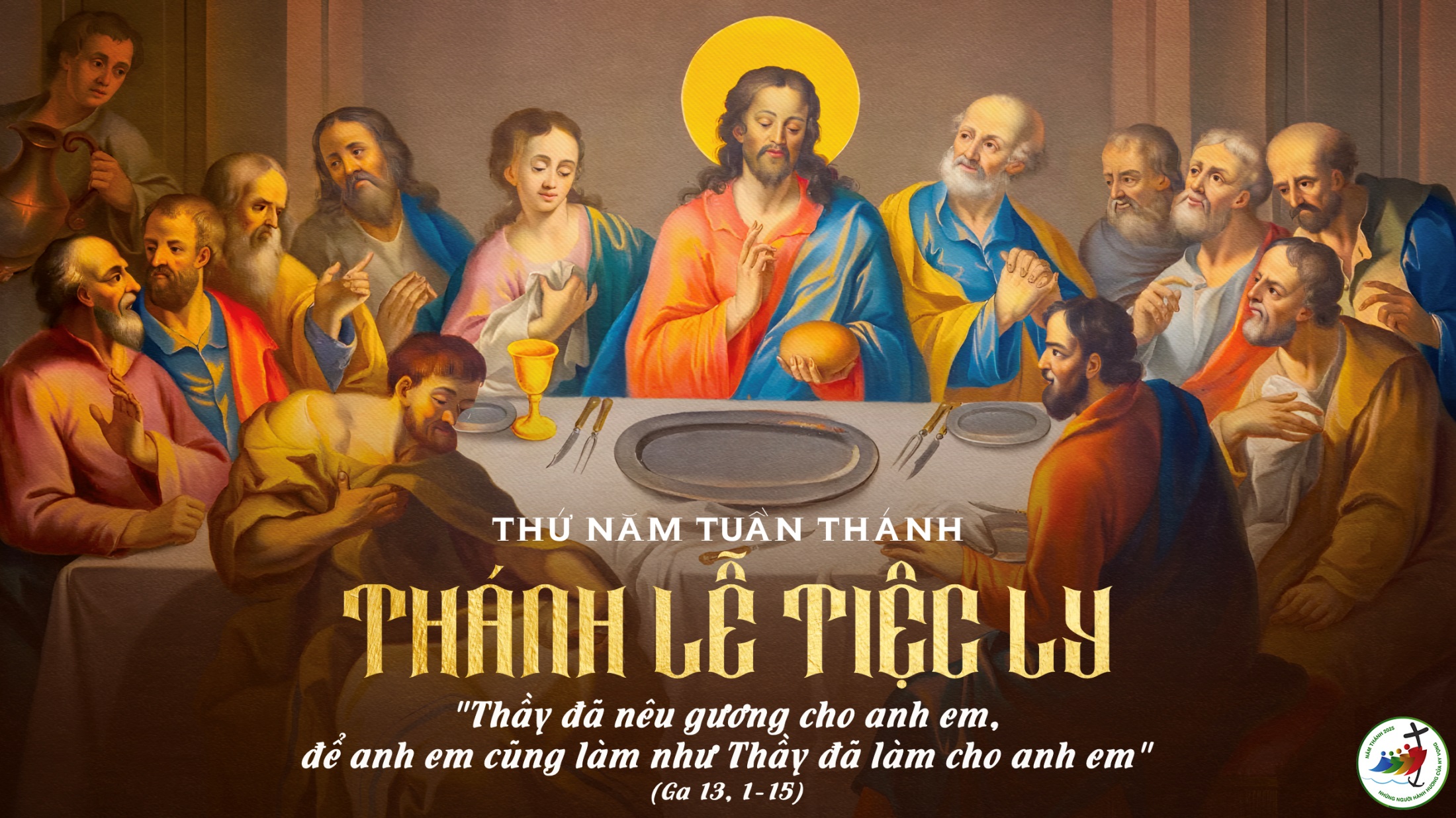 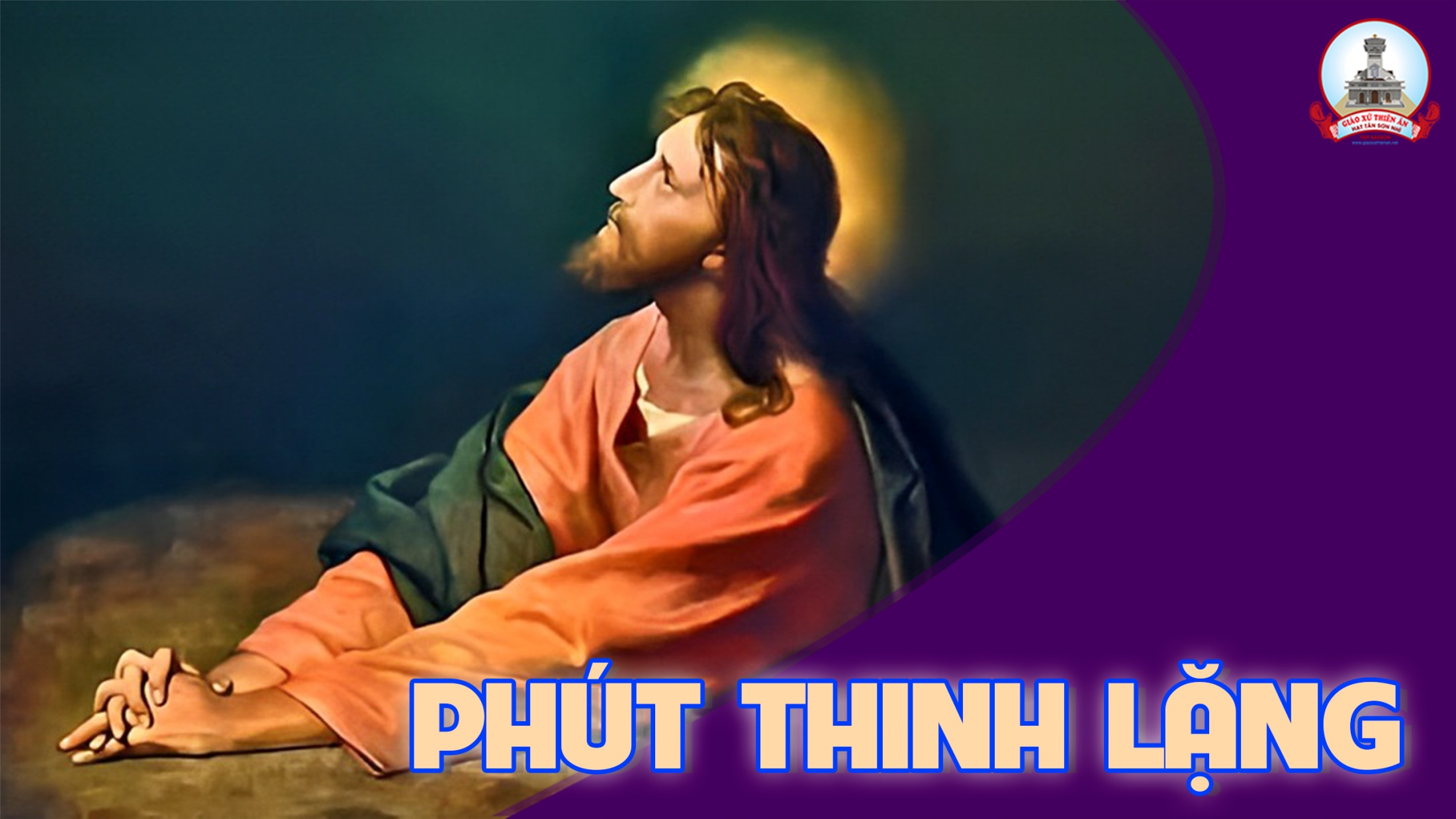 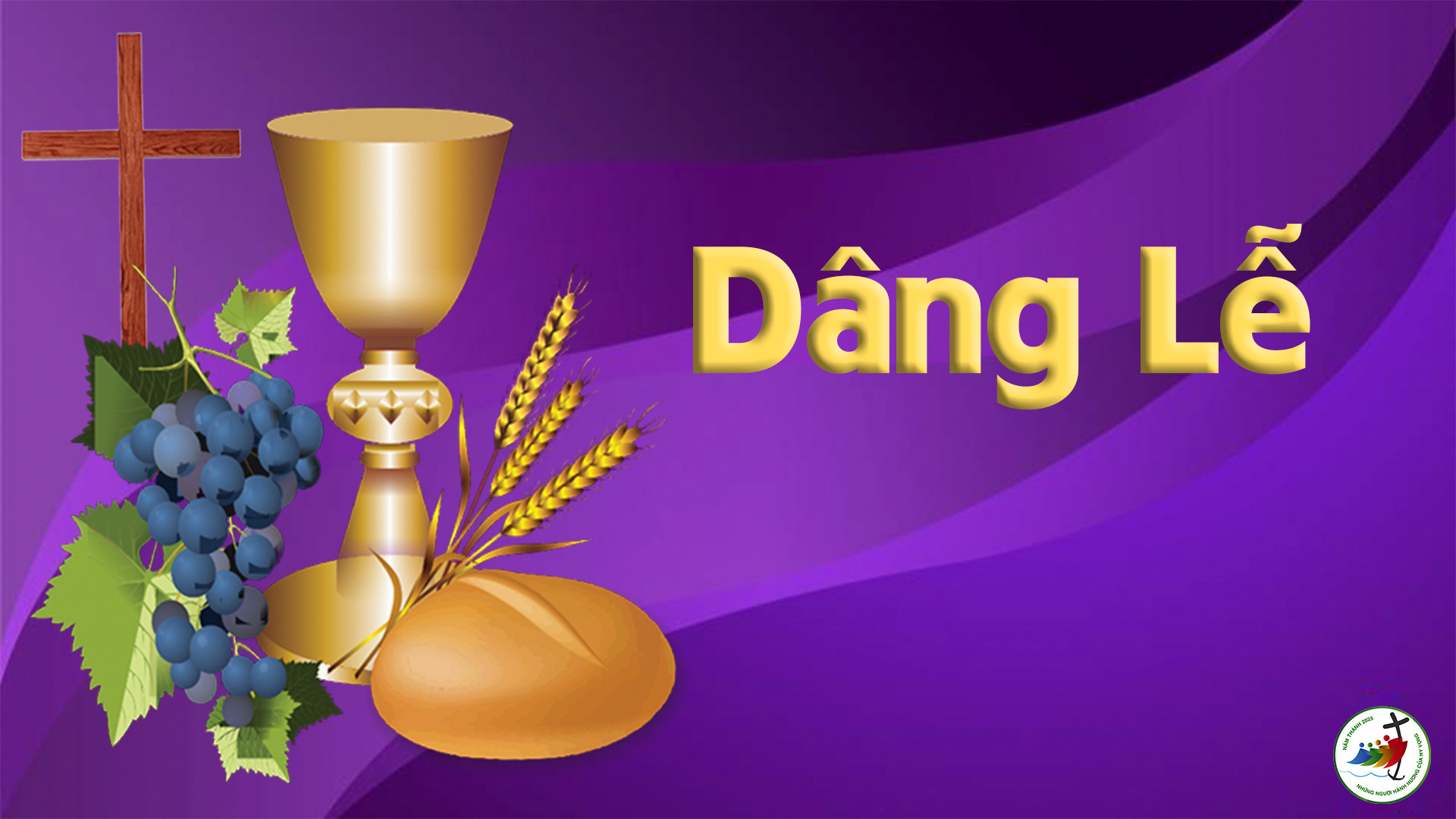 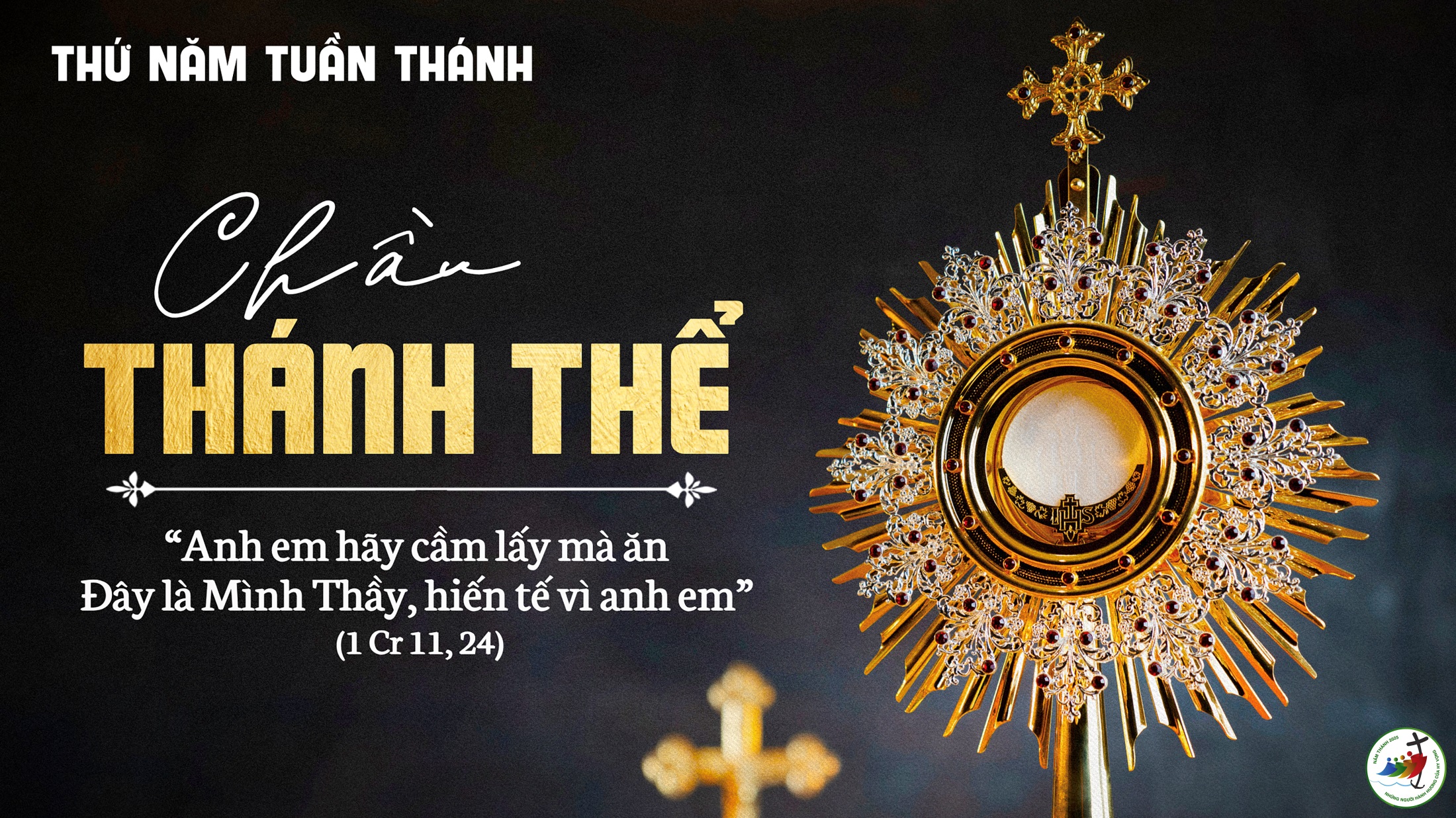 Thứ SáuTuần Thánh
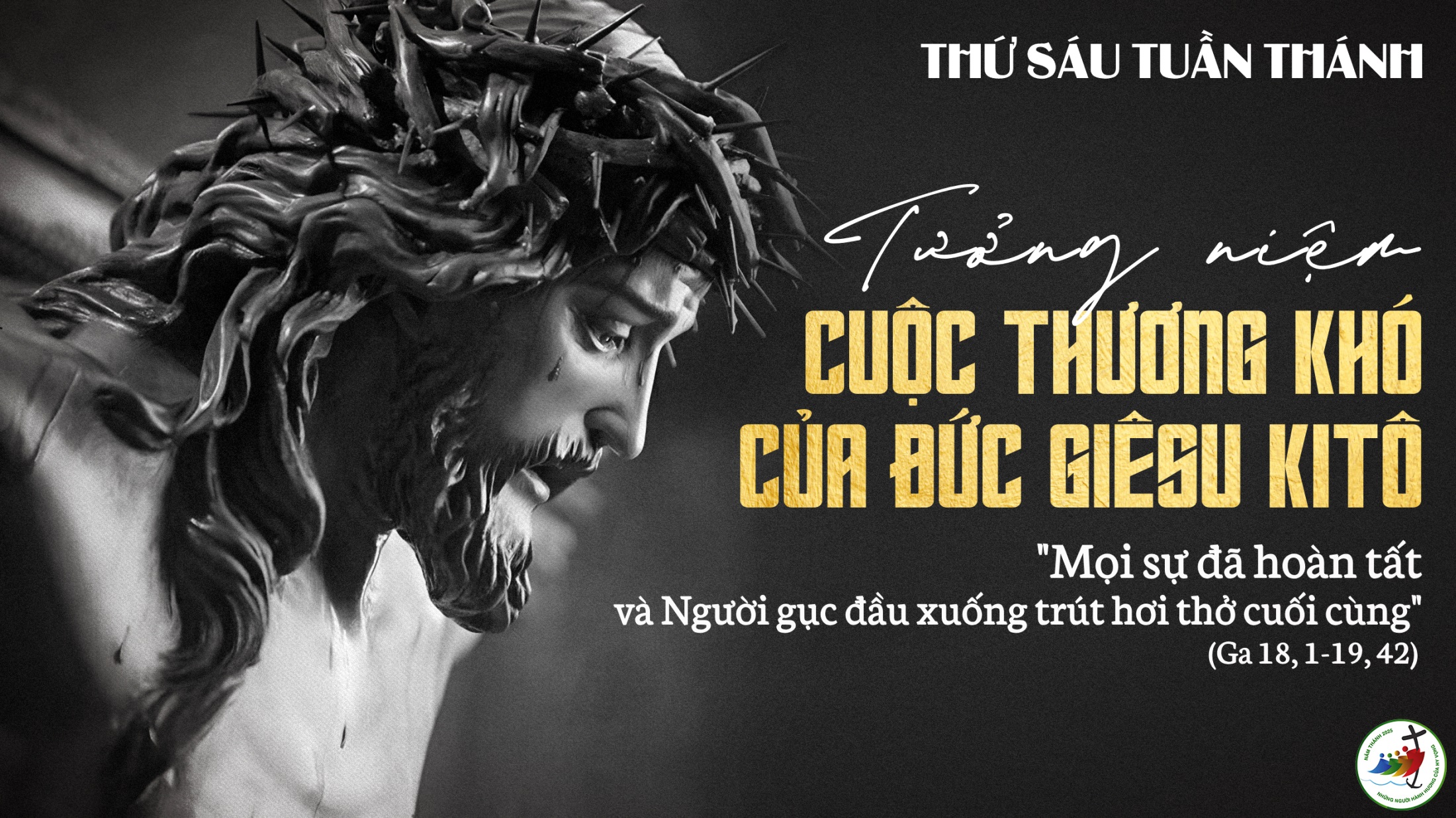 Bài đọc 1
Người đã bị đâm vì chúng ta phạm tội.
Bài trích sách ngôn sứ I-sai-a.
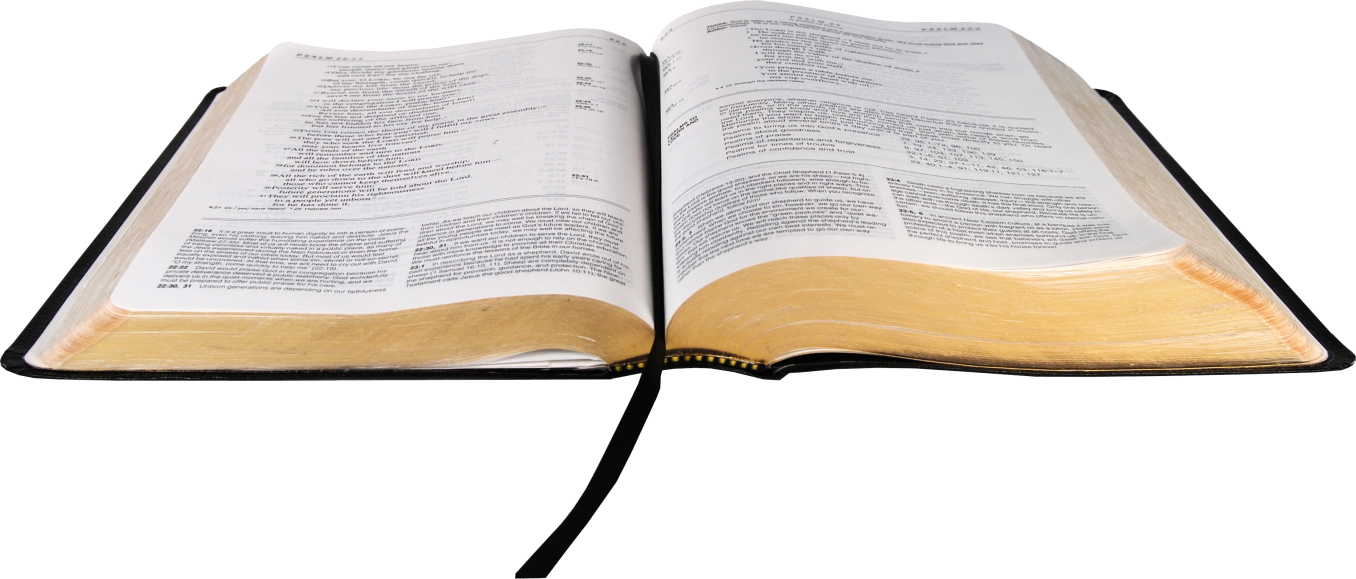 Lạy Cha, con xin phó thác hồn con trong tay Cha.
Đáp Ca:
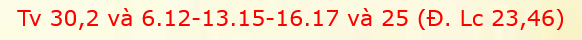 Bài đọc 2
Người đã học được thế nào là vâng phục, và trở nên nguồn ơn cứu độ vĩnh cửu cho những ai tùng phục Người.
Bài trích thư gửi tín hữu Híp-ri.
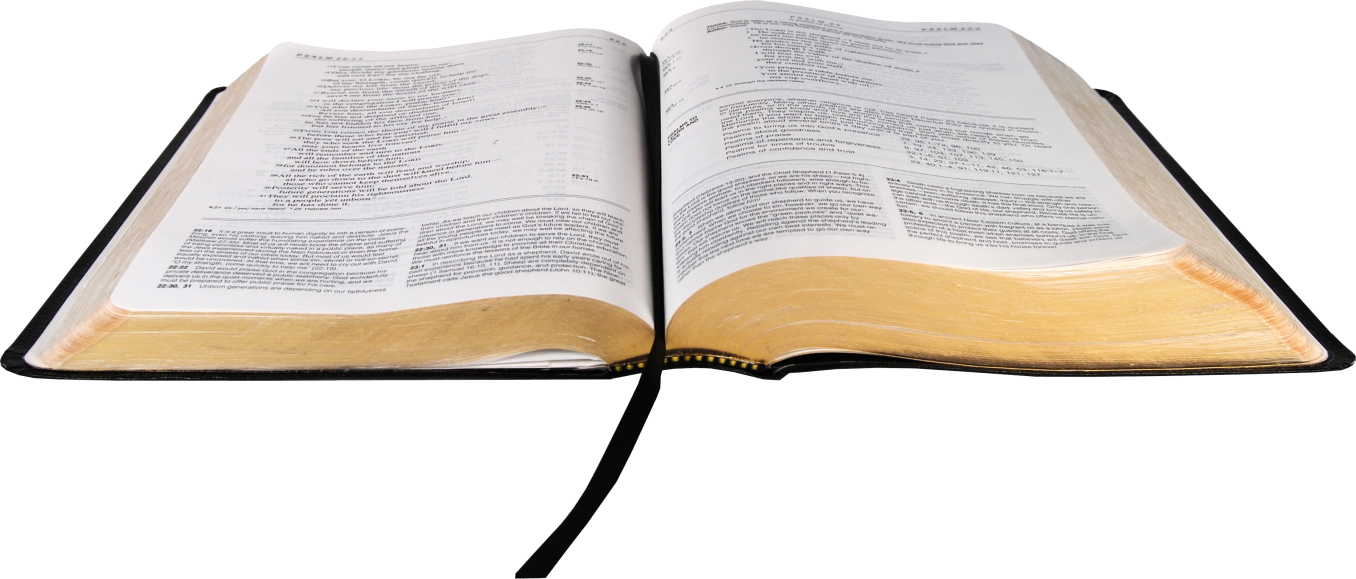 Tung Hô Tin Mừng:
Vì chúng ta, Đức Ki-tô đã tự hạ, vâng lời cho đến nỗi bằng lòng chịu chết, chết trên cây thập tự. Chính vì thế, Thiên Chúa đã siêu tôn Người và tặng ban danh hiệu trổi vượt trên muôn ngàn danh hiệu.
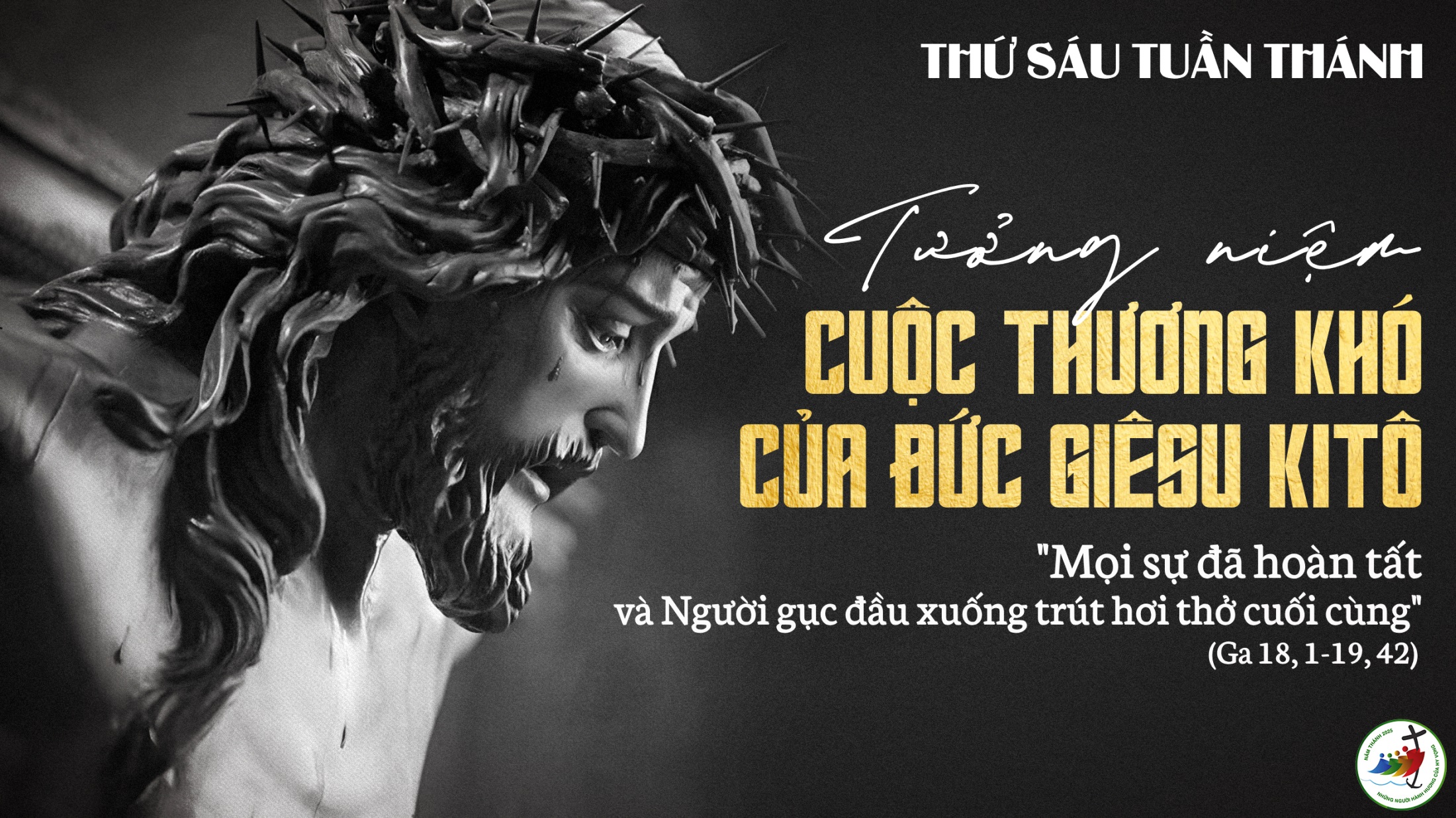 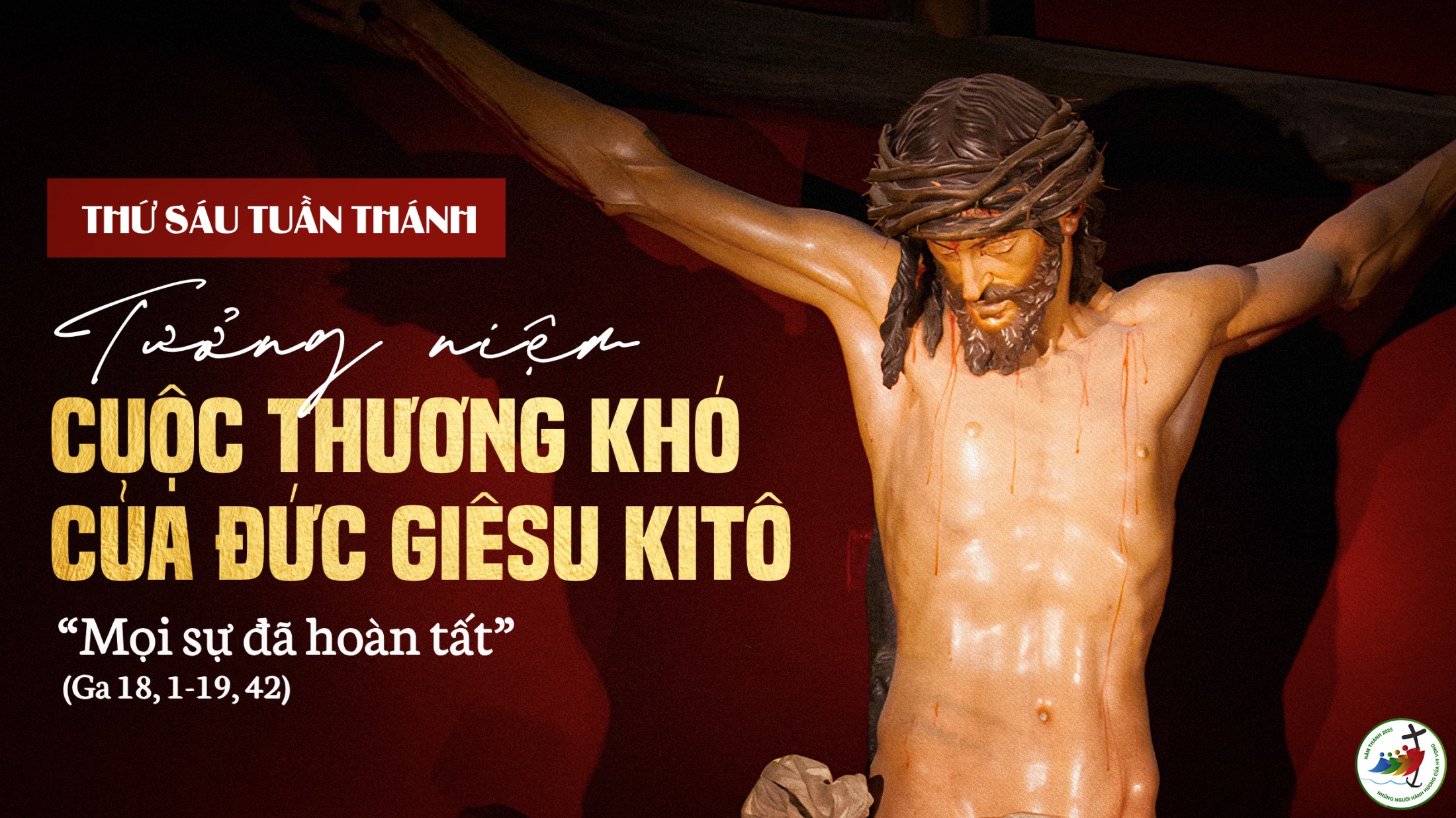